Kaj je konec vojne pomenil slovencem
Učbenik stran 112 - 113
1. Kako so potekali sklepni boji
Marca 1945 se partizanska vojska preimenuje v JUGOSLOVANSKO ARMADO.
Poleti 1944 se Nemci umikajo iz Balkanskega polotoka – poti proti zahodu zelo pomembne – pritisk na jugoslovanske partizane (posebno v Sloveniji!) zelo velik!
V maju 1945 partizani osvobodijo celotno slovensko narodnostno ozemlje.
9. maj osvoboditev Ljubljane
Osvoboditev ljubljane
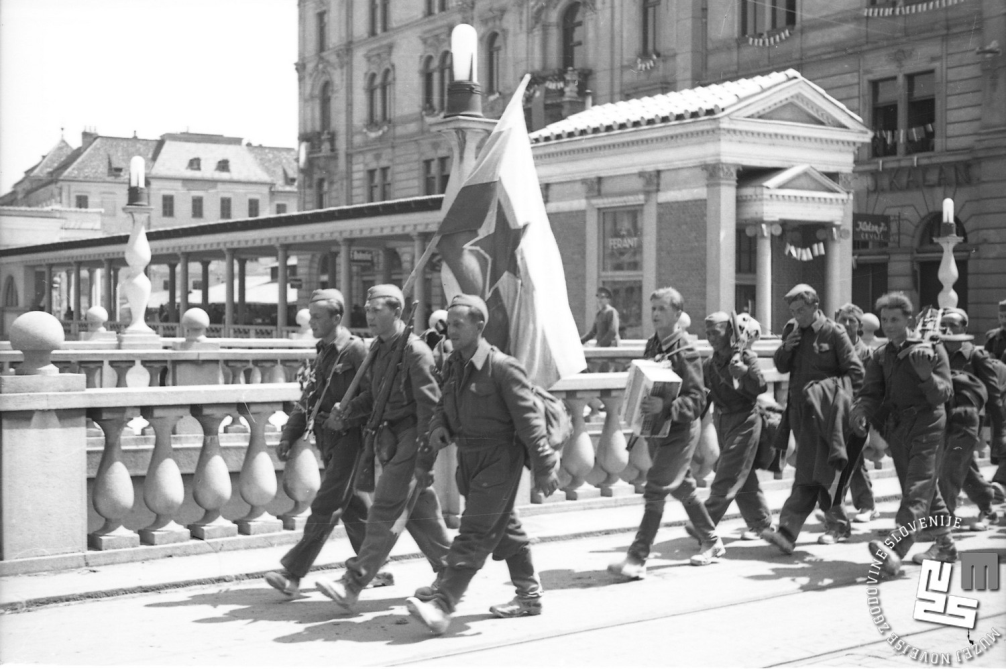 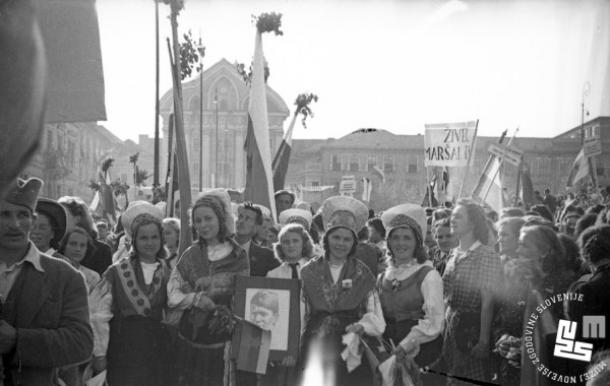 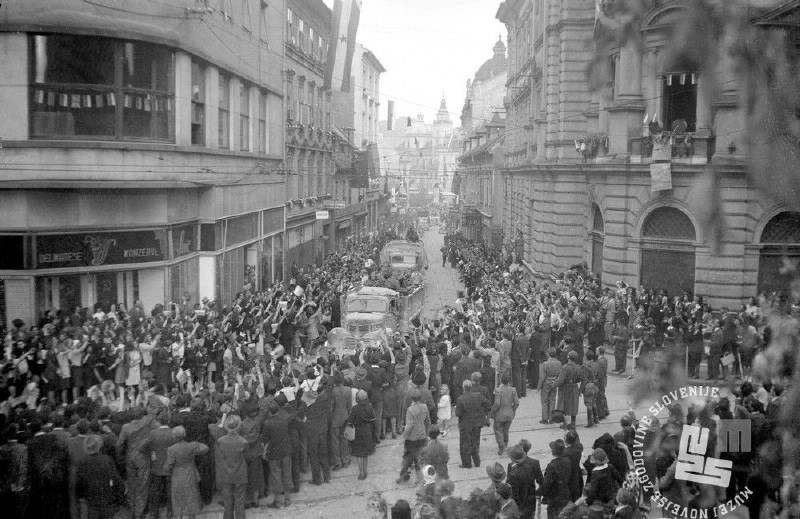 Večini nemških enot se uspe umakniti pred Jugoslovansko armado na Koroško, kjer se predajo zaveznikom.
Zadnji spopadi na Slovenskem partizanov z Nemci še 15. maja 1945.
Vojna na Slovenskem je končana teden dni po koncu vojne v Evropi.
2. Neuspešen poskus meščanskih strank
Jeseni 1944 so predstavniki meščanskih strank ustanovili skupno predstavništvo NARODNI ODBOR ZA SLOVENIJO.
Maja 1945 odbor sprejme:
Slovenijo kot sestavni del Kraljevine Jugoslavije,
ustanovitev slovenske narodne vojske (enote meščanskega tabora in domobrancev).
Narodni odbor se pripravlja NA PREVZEM OBLASTI – zanašal se je, da bojo Slovenijo osvobodili ZAVEZNIKI in ne partizani. Cilji Narodnega odbora se ne uresničijo!
3. Kdo se ni veselil zmage partizanov
Partizanske osvoboditve Slovenije se ne veselijo tisti, ki so sodelovali z okupatorjem ali odklanjali sodelovanje z OF – širi se strah pred  prevzemom oblasti in maščevanjem.
Nekateri Slovenci zapustijo svoje domove, postanejo begunci. Pridružijo se jim števlini politiki predvojnega meščanskega tabora.
Skupaj z nemško in domobransko vojsko se umaknejo na Koroško.
Slovenski begunci se iz begunskih taborišč v Avstriji izselijo v ZDA, Kanado ali Argentino.
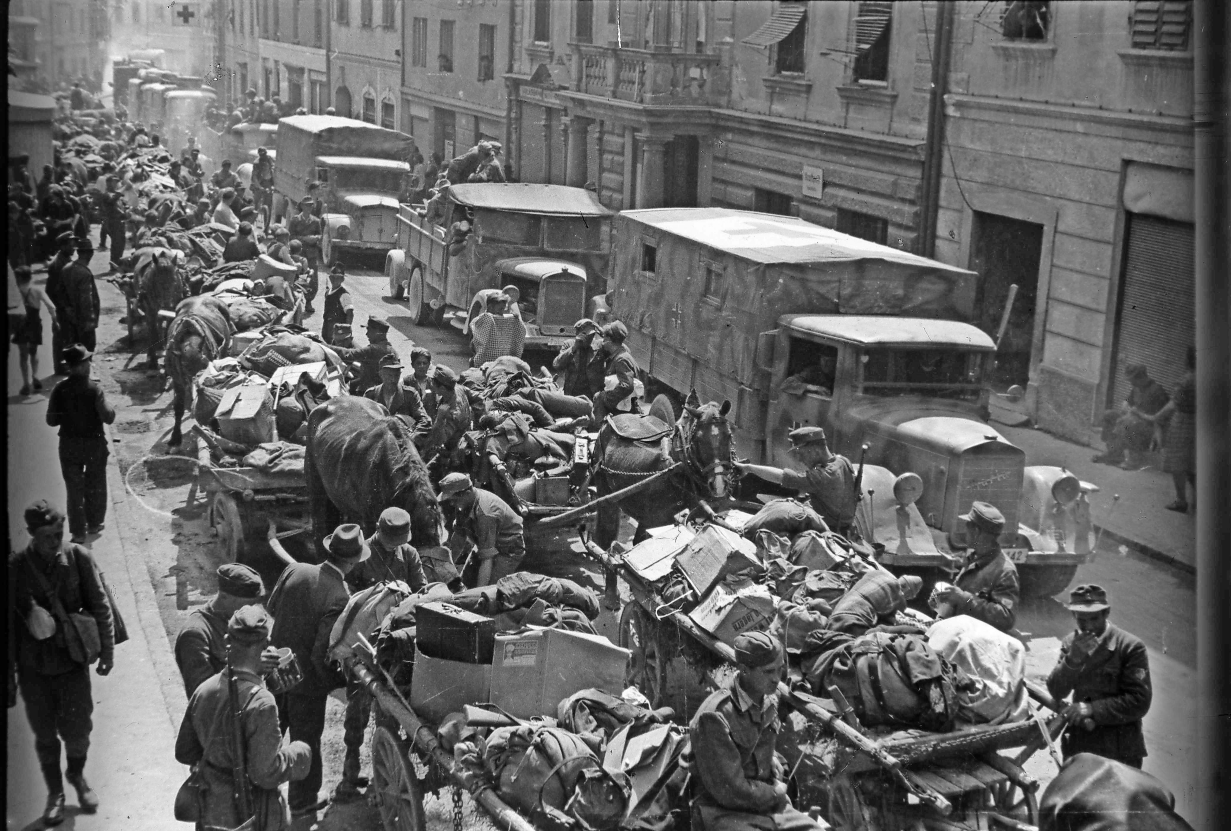 Umik Nemcev indomobrancev 
skozi Tržič
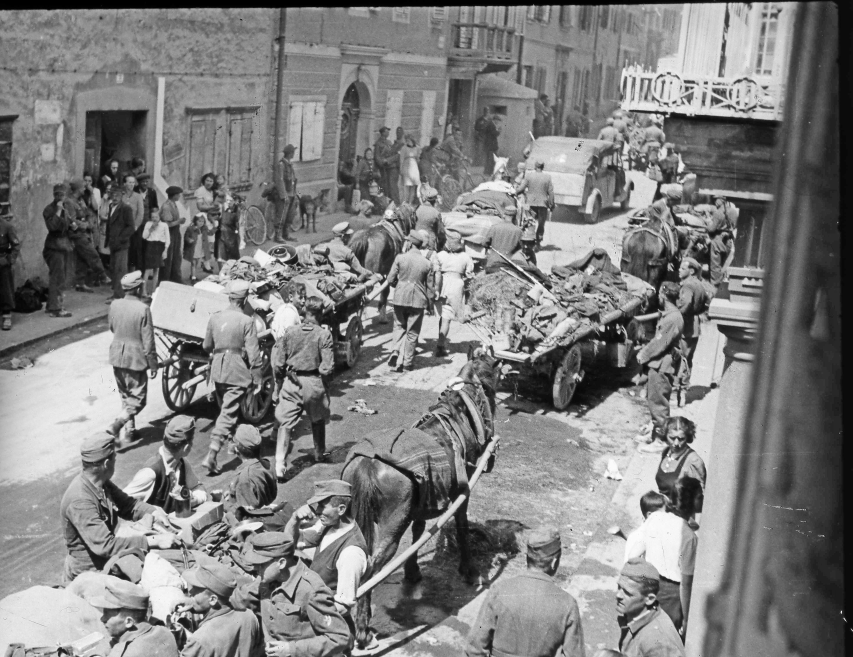 Slovenski begunci
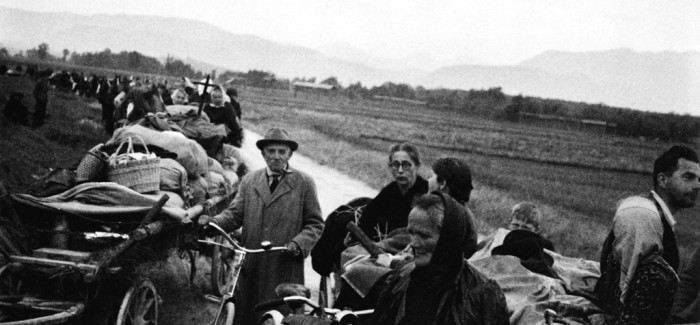 Odgovori na vprašanja s pomočjo učbenika
Kdaj je končana (dan, datum in leto) druga svetovna vojna na Slovenskem?

V slovar poglej kaj pomeni beseda BEGUNEC. Zapiši razlago. Zakaj ob koncu vojne iz Slovenije bežijo nekateri begunci?
3. Zemljevid prikazuje sklepno obdobje druge svetovne vojne na Slovenskih tleh.
Kaj prikazujejo zelene puščice?
Zapiši kraje, ki so jih partizani osvobodili, pa danes niso del Republike Slovenije.
V kateri smeri se umikajo Nemci in domobranske enote?
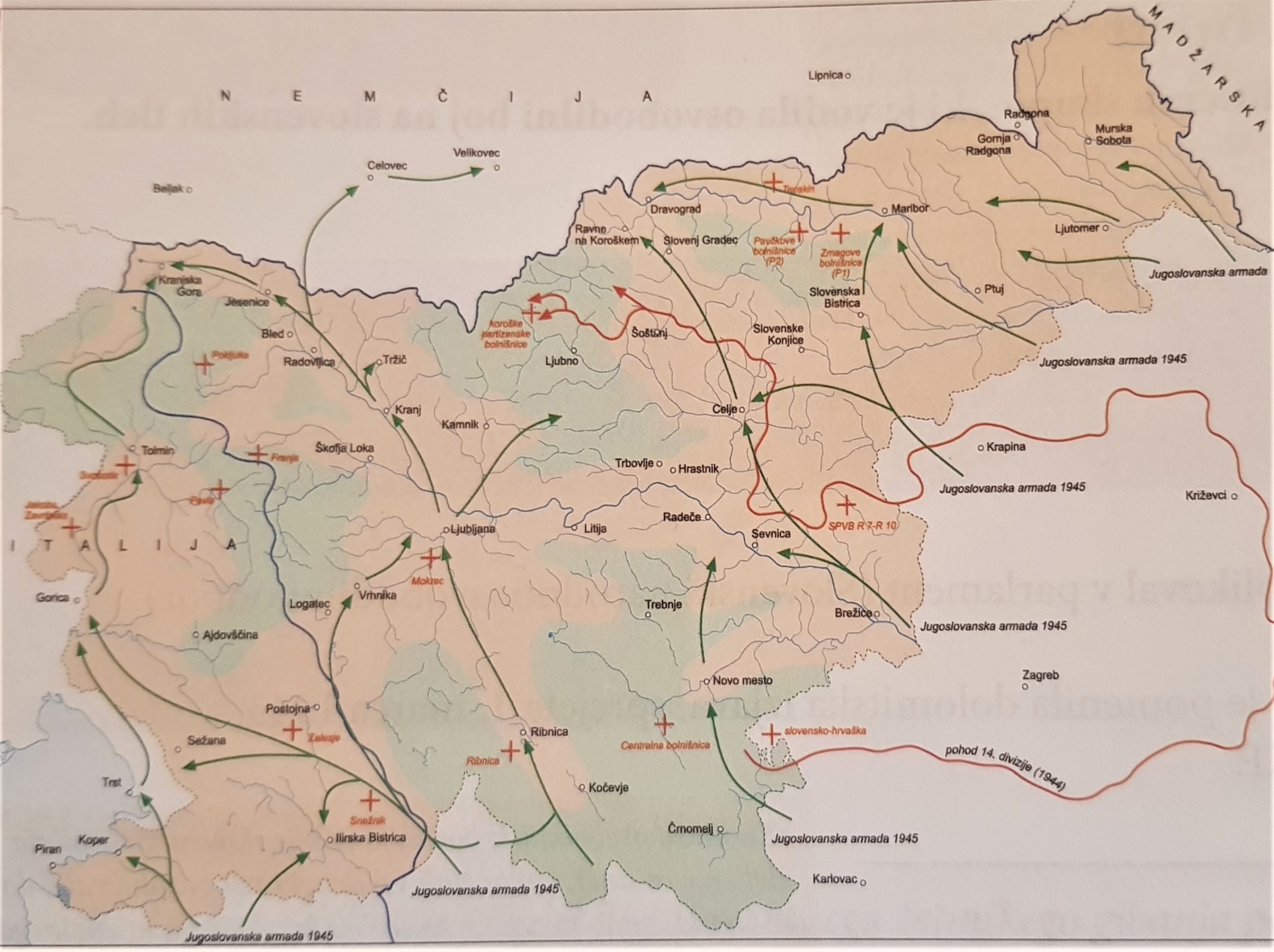 4. Poglej si video posnetek na spletnem naslovu:  
https://otroski.rtvslo.si/infodrom/prispevek/4035
Zakaj boji na Slovenskem potekajo še skoraj 14 dni, po tem, ko je v Evropi že razglašen konec druge svetovne vojne?